Psalm 121 – I will lift up mine eyes unto the hills
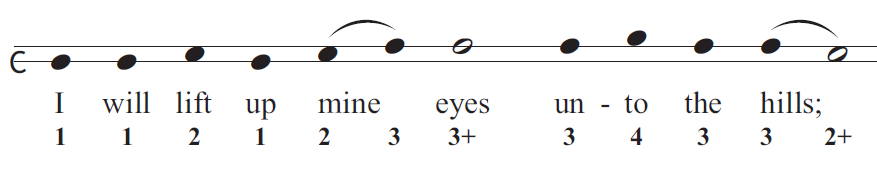 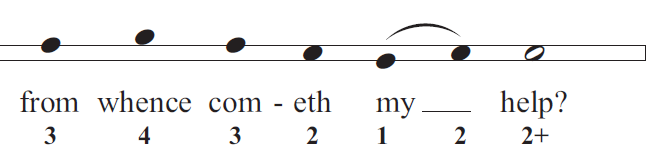 ©  Copyright, Christian Quotation of the Day, 2010. All rights reserved.
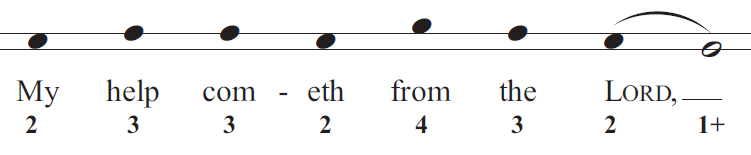 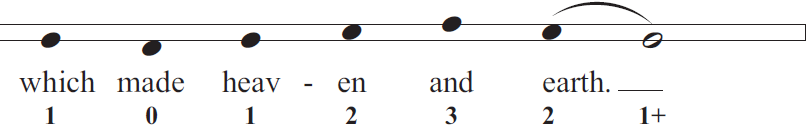 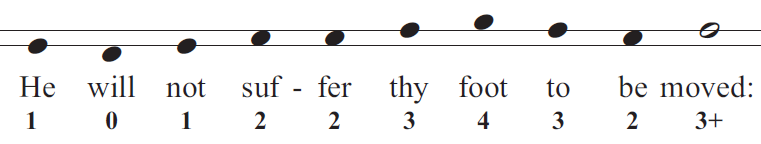 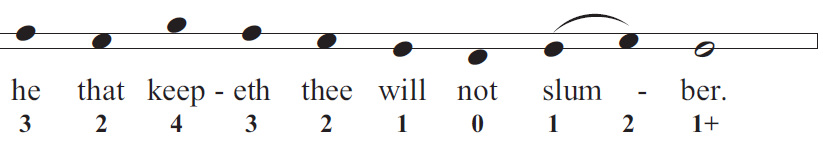 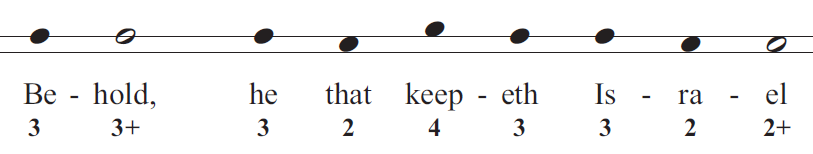 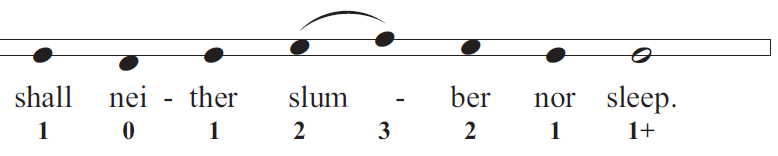 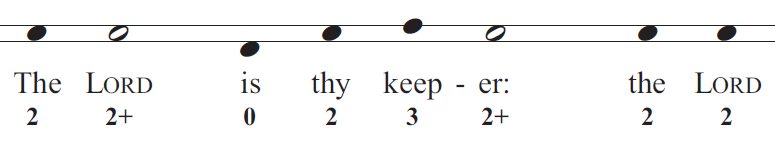 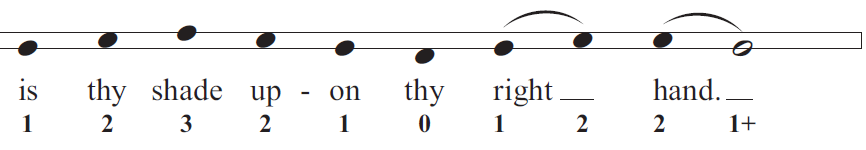 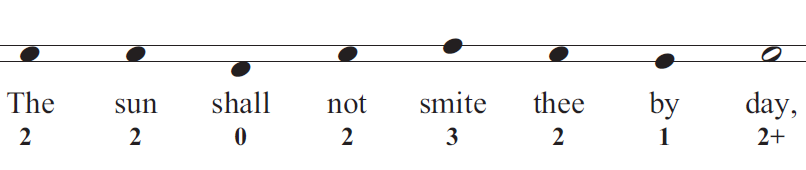 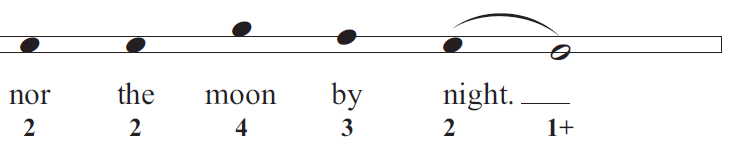 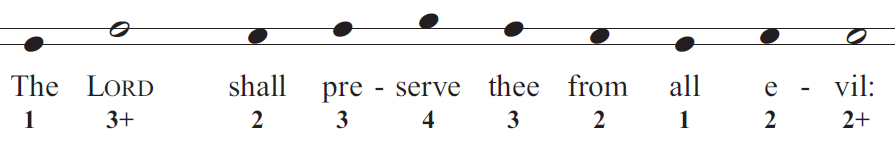 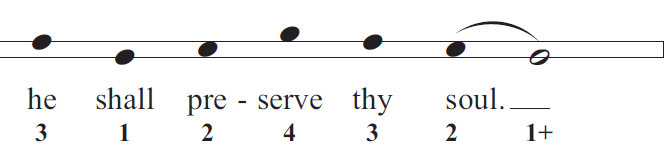 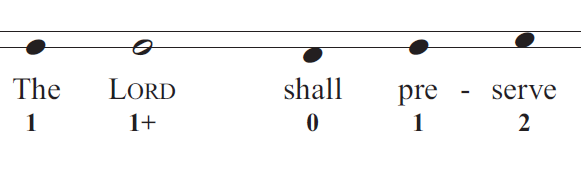 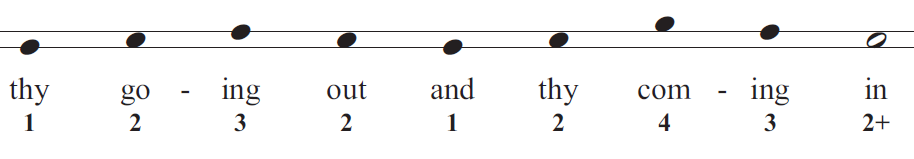 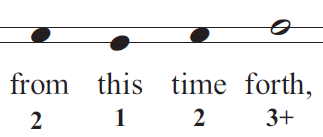 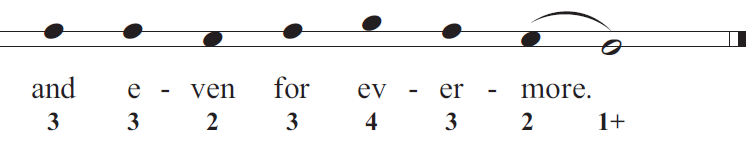 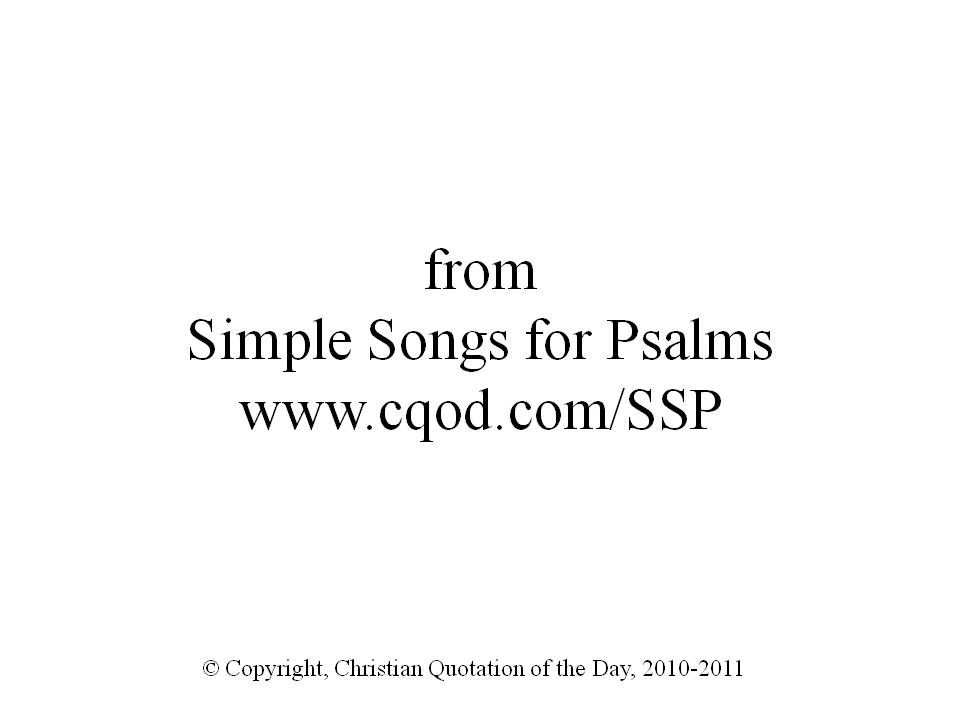